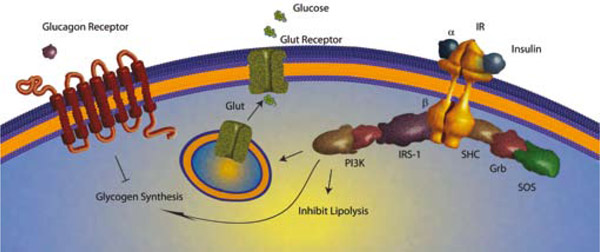 Prenos hormonskih signala kroz membranu
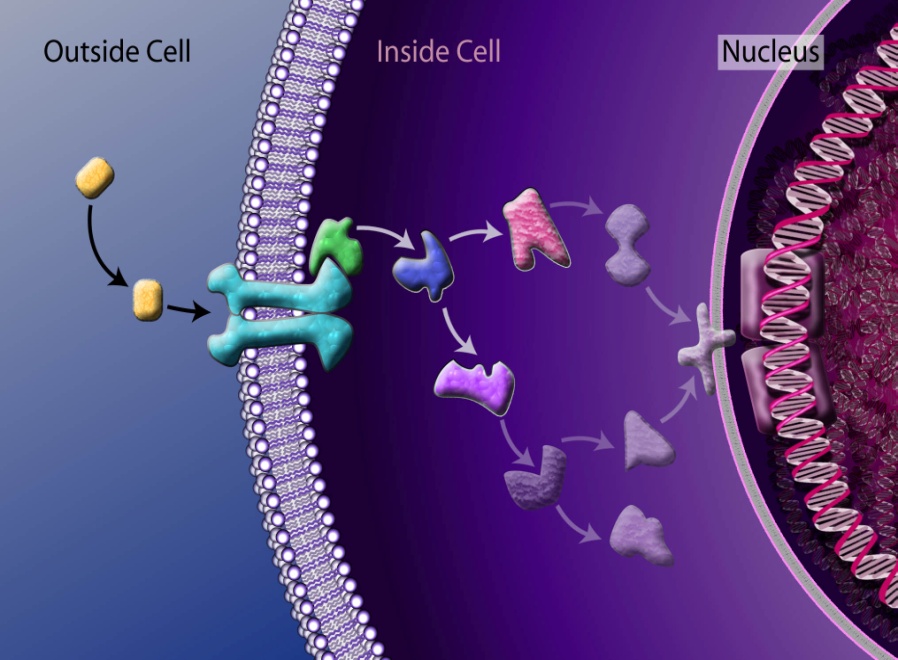 1.04.2022. 
 Prof.dr Olivera Valčić
Transdukcija signala
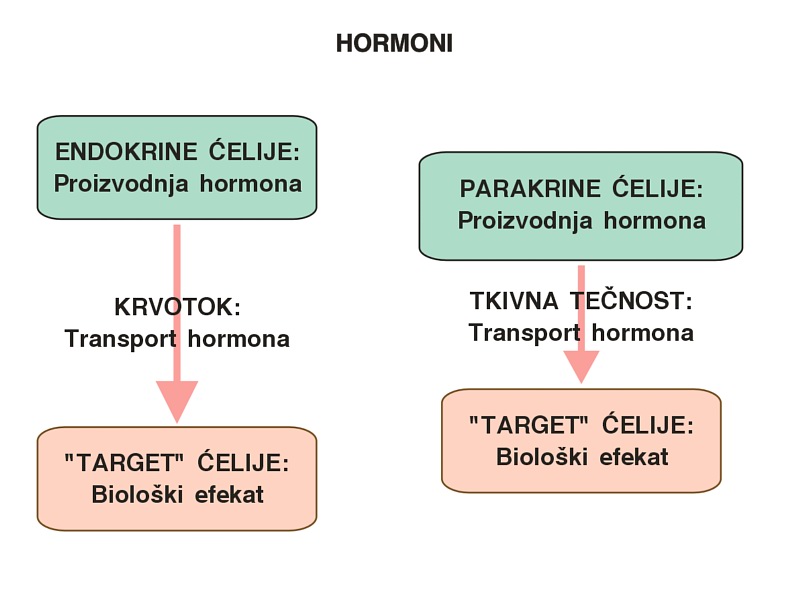 Ćelije reaguju na stimuluse iz spoljašnje sredine
Mnogi hormoni (proteinski) ne prolaze kroz ćelijsku membranu
Pretvaranje spoljnjeg stimulusa u intracelularni ???
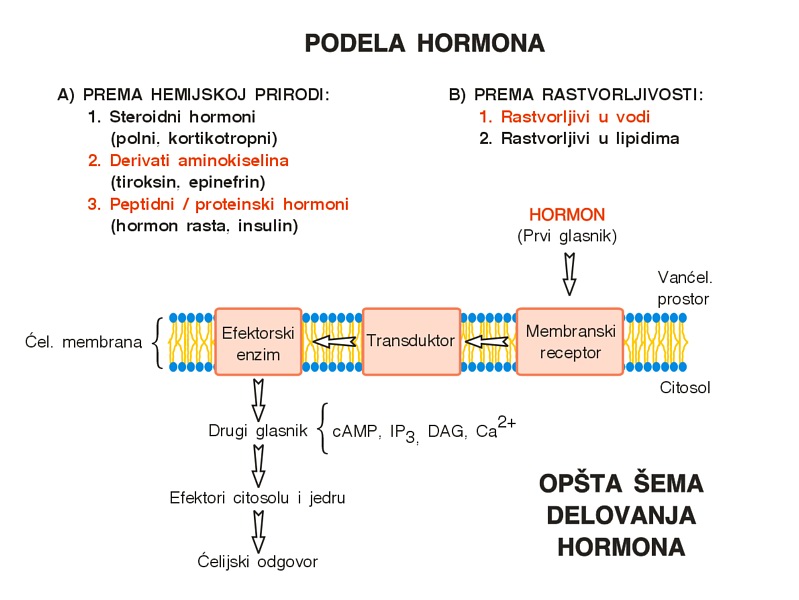 Steroidni hormoni-izuzetak od opšte šeme transdukcije signala
Hidrofobni
Difunduju kroz ćelijsku membranu
Vezuju za proteinske receptore u citoplazmi
Steroid-receptor komplex se prenosi u jedro i vezuje za DNK
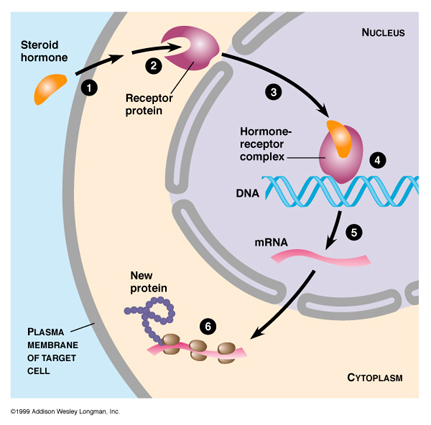 Opisana su tri glavna puta prenošenja signala
Prenošenje signala aktivacijom adenilat ciklaze
Prenošenje signala inozitol-fosfolipidnim putem
Prenošenje signala aktiviranjem tirozin kinaza receptora
Prenošenje signala aktiviranjem adenilat ciklaze
Transduktor – G protein. Periferni na unutrasnjoj strani membrane
G protein (heterotrimerni α,β,γ)
Aktivacija G proteina – zamena GDP za GTP
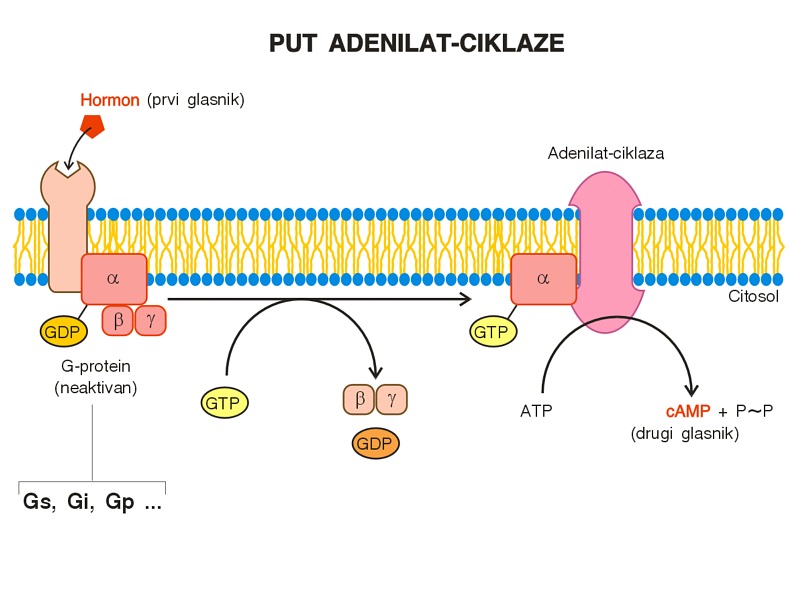 Za reakciju sa protein kinazom neophodno je 4 cAMP
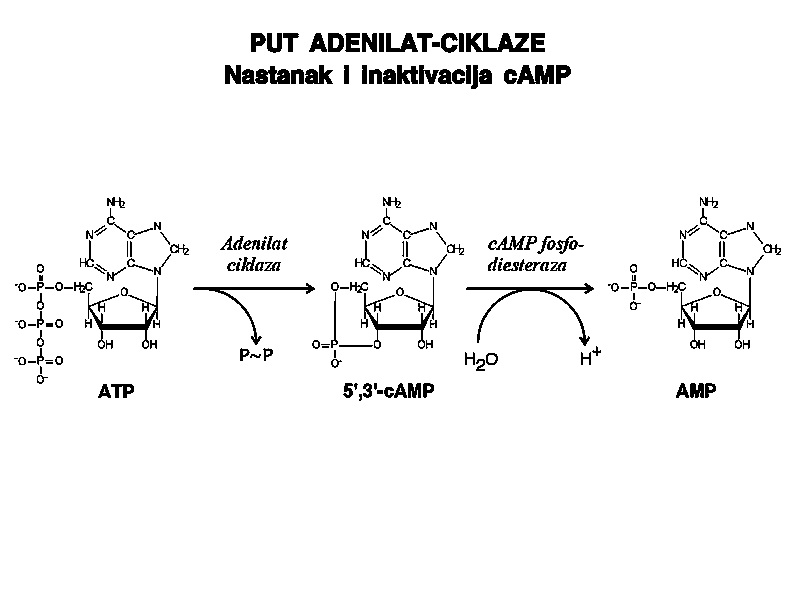 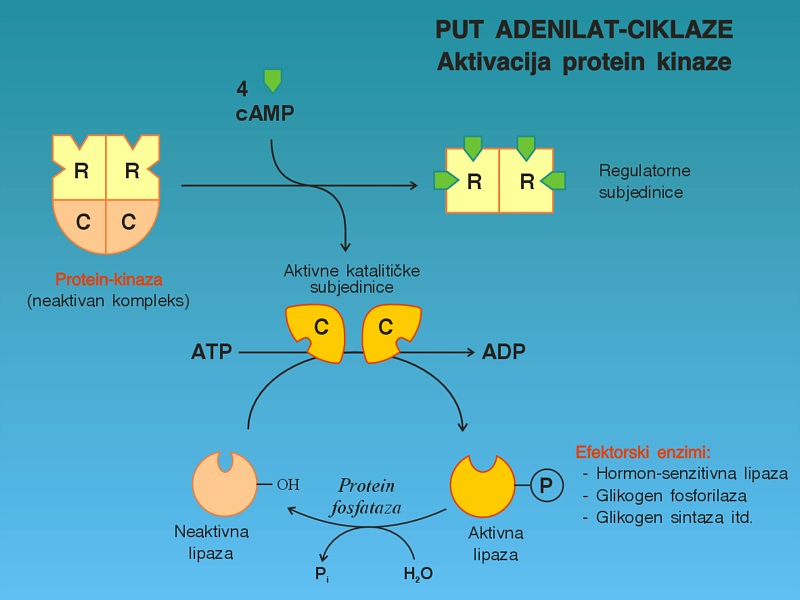 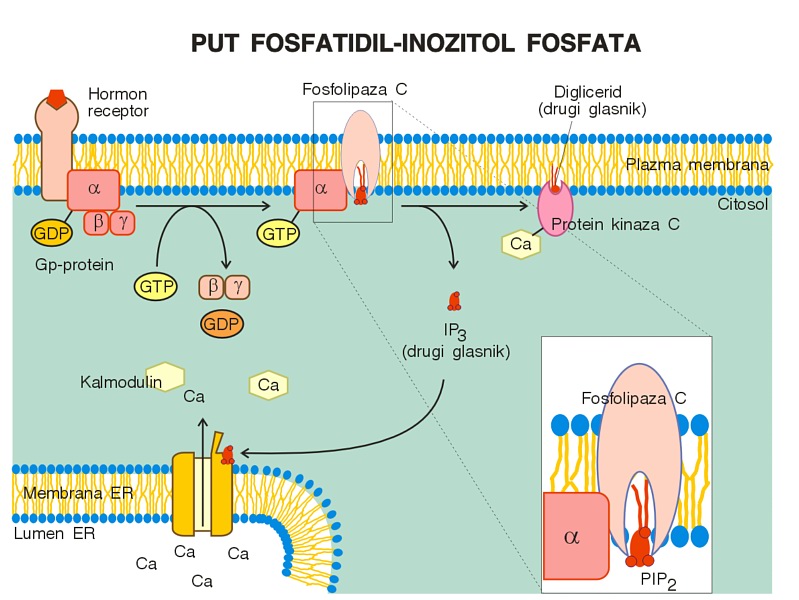 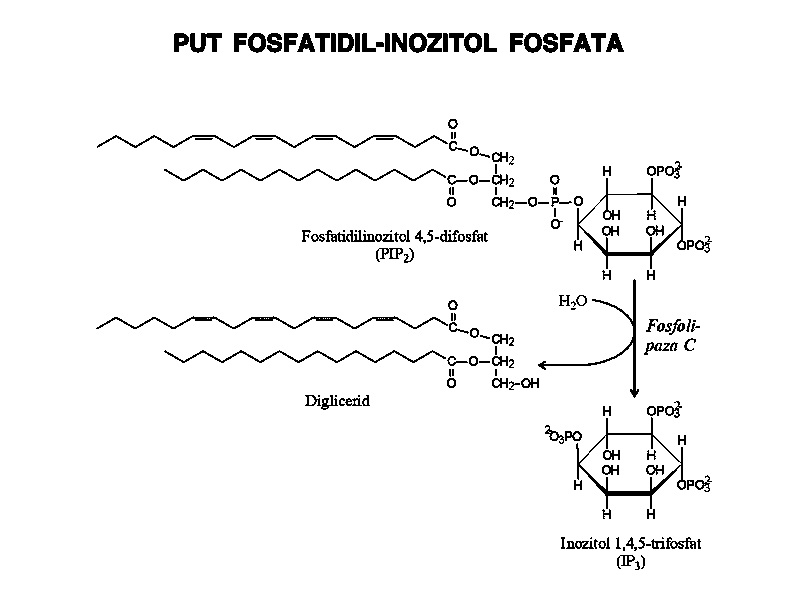 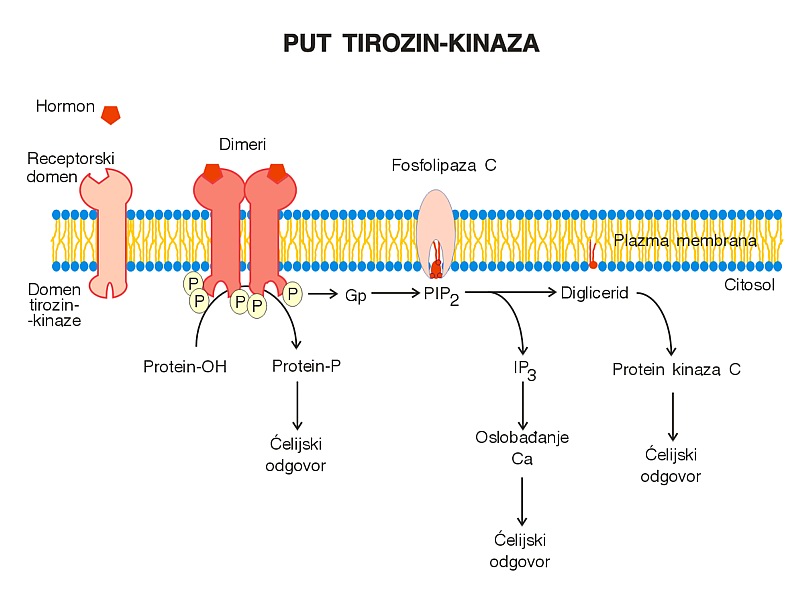 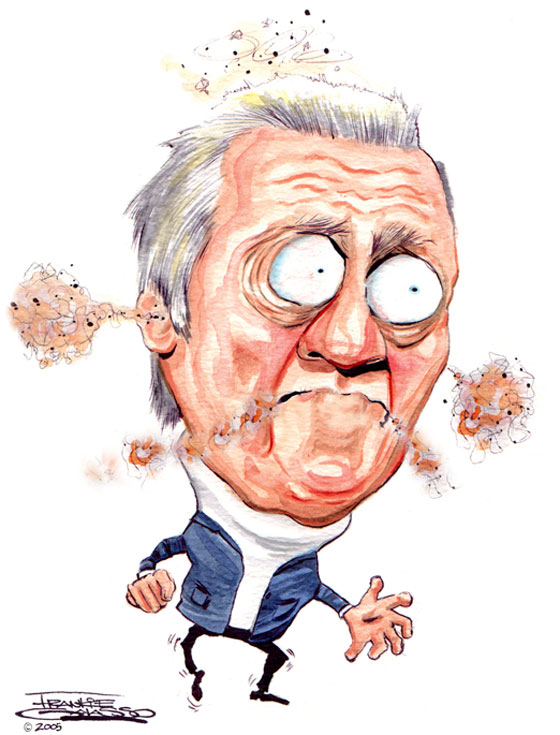